Принципы формирования НОЦ как центров мирового уровня
Директор ИГиЛ СО РАНд.ф.-м.н. Сергей Валерьевич Головин
Федеральный проект «Развитие научной и научно-производственной кооперации»
Указ Президента Российской Федерации от 7 мая 2018 года №204 «О национальных целях и стратегических задачах развития Российской Федерации на период до 2024 года»:
создание не менее 15 научно-образовательных центров мирового уровня на основе интеграции университетов и научных организаций и их кооперации с организациями, действующими в реальном секторе экономики
Целевые показатели:
Рост количества исследователей
Рост количества публикаций в журналах из WoS, Scopus
Повышение привлекательности работы в Российской Федерации
Рост количества компаний, вовлеченных в реализацию проектов НОЦ
Рост количества патентов в рамках реализации НОЦ
Рост количества технологий, разработанных в НОЦ
ЦЕЛИ НОЦ
Территория, привлекательная для технологического бизнеса
Организация перетока научного знания в технологический бизнес
Создание механизмов взаимовыгодного сотрудничества наука-бизнес-образование
Создание механизмов для развития технологических компаний (контрактные производтва)
Ориентация на создание новых технологий
Переформатирование научной и образовательной повестки
Развитие исследовательской инфраструктуры
Экспорт образовательных услуг
Источники ресурсов развития
Приоритет № 1
R&D центры глобальных технологических компаний
Приоритет № 2
Генерация новых технологических компаний
Контрактные бизнесы: R&D, производство, промдизайн…
НОЦ
НГУ
ОБРАЗОВАТЕЛЬНЫЙ ПРОЦЕСС
ИССЛЕДОВАТЕЛЬСКИЙ ПРОЦЕСС
(институты СО РАН)
ПРЕДПРИНИМАТЕЛЬСКИЙ ПРОЦЕСС
Студенты
Экспорт образования
НОЦ
НГУ
ОБРАЗОВАТЕЛЬНЫЙ ПРОЦЕСС
Подготовка исследователей
ИССЛЕДОВАТЕЛЬСКИЙ ПРОЦЕСС
(институты СО РАН)
ПРЕДПРИНИМАТЕЛЬСКИЙ ПРОЦЕСС
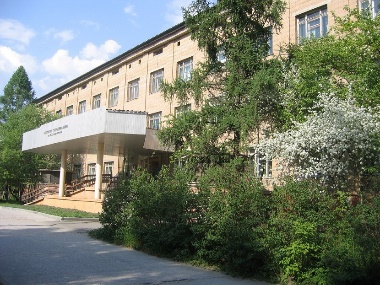 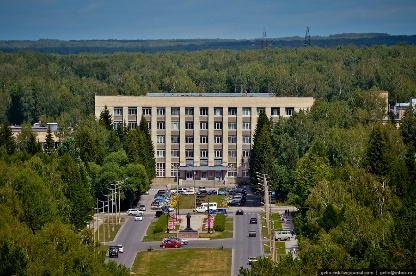 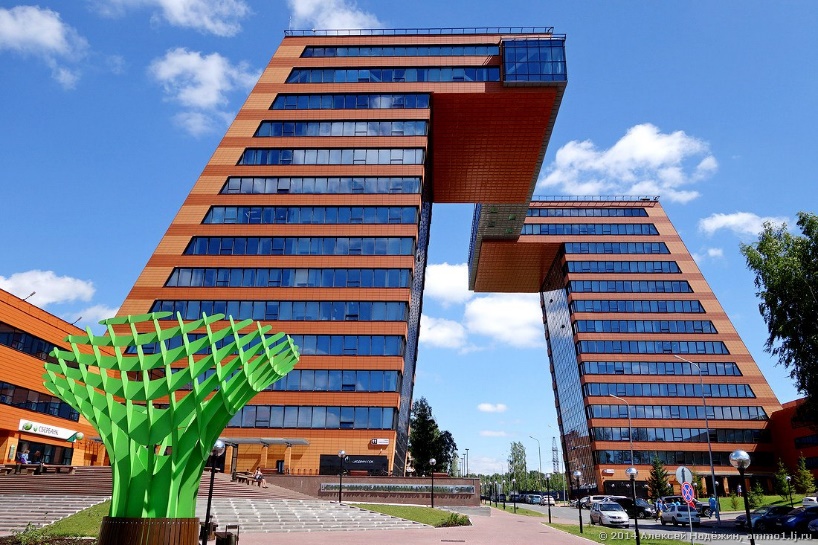 НАУКА
И1
МОДЕЛИ
ТЕОРИИ
ПУБЛИКАЦИИ
ИГ
И2
И3
Студенты
Экспорт образования
НОЦ
НГУ
ОБРАЗОВАТЕЛЬНЫЙ ПРОЦЕСС
?
Подготовка исследователей
ИССЛЕДОВАТЕЛЬСКИЙ ПРОЦЕСС
(институты СО РАН)
ПРЕДПРИНИМАТЕЛЬСКИЙ ПРОЦЕСС
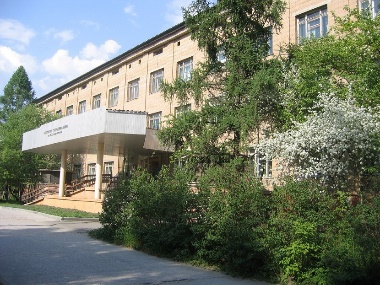 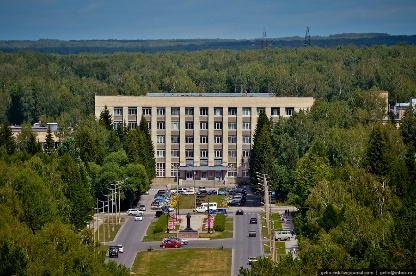 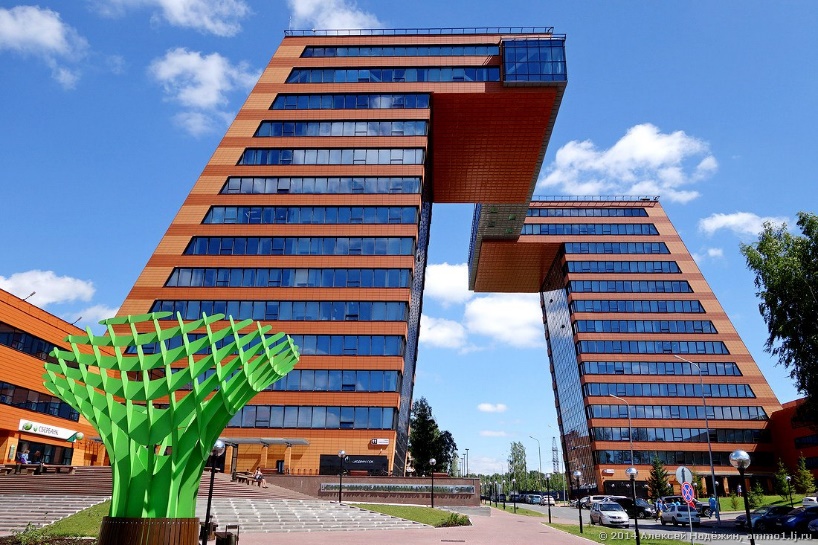 НАУКА
И1
?
МОДЕЛИ
ТЕОРИИ
ПУБЛИКАЦИИ
ИГ
И2
И3
Обучающиеся со всего мира
Исследователи
Экспорт образования
НОЦ
Подготовка инженеров и предпринимателей
НГУ
ОБРАЗОВАТЕЛЬНЫЙ ПРОЦЕСС
Подготовка исследователей
ИССЛЕДОВАТЕЛЬСКИЙ ПРОЦЕСС
(институты СО РАН)
ПРЕДПРИНИМАТЕЛЬСКИЙ ПРОЦЕСС
Продюсирование
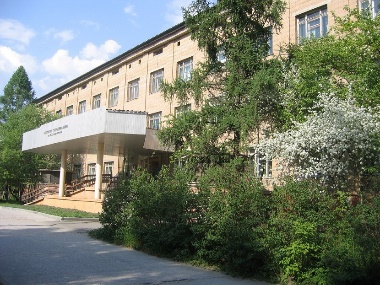 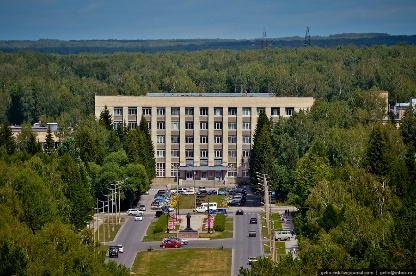 Привлечение заказов на R&D  с глобального рынка
ГЛОБАЛЬНЫЙ РЫНОК
Вывод новых технологических компаний на рынок
НАУКА
И1
НОВЫЕ РЫНКИ, ТЕХНОЛОГИИ, ПРОДУКТЫ
МОДЕЛИ
ТЕОРИИ
ПУБЛИКАЦИИ
Контрактный R&D
ИГ
ПГ
И2
Контрактное производство
Контрактный промдизайн
Контрактный IT
И3
РЕГИОН – (ЭКОНОМИЧЕСКИЕ И ЮРИДИЧЕСКИЕ ПРЕФЕРЕНЦИИ)
Обучающиеся со всего мира
Исследователи
Экспорт образования
НОЦ
Подготовка инженеров и предпринимателей
НГУ
ОБРАЗОВАТЕЛЬНЫЙ ПРОЦЕСС
Подготовка исследователей
ИССЛЕДОВАТЕЛЬСКИЙ ПРОЦЕСС
(институты СО РАН)
ПРЕДПРИНИМАТЕЛЬСКИЙ ПРОЦЕСС
Продюсирование
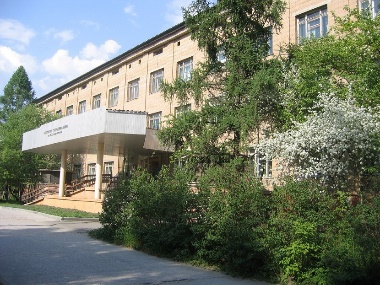 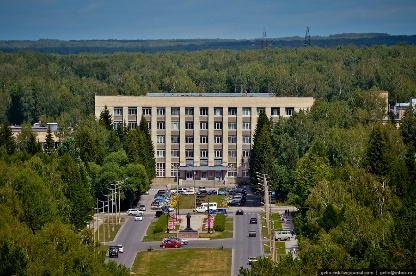 Привлечение заказов на R&D  с глобального рынка
ГЛОБАЛЬНЫЙ РЫНОК
Вывод новых технологических компаний на рынок
НАУКА
И1
НОВЫЕ РЫНКИ, ТЕХНОЛОГИИ, ПРОДУКТЫ
МОДЕЛИ
ТЕОРИИ
ПУБЛИКАЦИИ
Контрактный R&D
ИГ
ПГ
И2
Контрактное производство
Контрактный промдизайн
Контрактный IT
И3
РЕГИОН – (ЭКОНОМИЧЕСКИЕ И ЮРИДИЧЕСКИЕ ПРЕФЕРЕНЦИИ)
ПРАВИЛА РАСПРЕДЕЛЕНИЯ  IP И ПРАВИЛА ПЕРЕТОКА ЛЮДЕЙ (МЕХАНИЗМ СОЗДАНИЯ ПРОЕКТНЫХ ГРУПП)
знания
Исследователь
Разработчик
Исследовательский процесс
Предпринимательский процесс
Гипотеза
Гранты
t = 10
Проверка
t = 1
доход
ПРАВИЛА РАСПРЕДЕЛЕНИЯ
Мероприятия на уровне федеральных органов власти
Создание инфраструктуры
Качество жизни на территории (дороги, жилье, соцкультбыт)
Финансовые вливания в развитие фундаментальной науки
Венчурное инвестирование бизнеса
Участие в определении стратегии
Задание общей рамки развития РФ в направлении НТР
Формирование научно-технологической повестки через госкомпании
Стратегическое планирование через представительство в набсоветах
Создание стимулов
Задание мотивационных рамок для бюджетников (наука, вузы, технопарки)
Работа с госкорпорациями и крупными компаниями
Налоговое регулирование
Снижение ограничений для развития
Снижение бюрократической нагрузки на всех уровнях
Оптимизация законодательства
Упрощения процедур международного обмена людьми/информацией/оборудованием/технологиями
Организационные шаги
Создание «Штабной структуры» с функциями:
Определение стратегии развития
Привлечение административного ресурса
Организация связи с крупным бизнесом
Выход на Правительство РФ с предложениями по изменению законодательства: снятие барьеров, создание стимулов
Выработка механизмов взаимодействия Вузы-НИИ-индустния
Создание «продюсерского центра»
Создание контрактных сервисов
Аналитика научных и технологических разработок
Привлечение крупного бизнеса
Расширение научно-технологической инфраструктуры
Адаптация образовательных программ